CPE’s Efforts Addressing Underserved StudentsA Report to the Interim Joint Committee on Education
Travis Powell, JD - Senior Vice President and General Counsel
Dr. Dawn Offutt - Executive Director for Access, Engagement, & Belonging

July 16, 2024
Kentucky’s efforts over the last 40 years
Majority of focus on boosting enrollment and success of African American students; also recruiting more African American faculty and leadership.
2
Kentucky’s goal is to have 60% of the population with a postsecondary credential by 2030
The state’s goal was set in 2016.

According to our estimates, we still have more work to do to reach the goal within six years.
Source: CPE Data, Research and Advanced Analytics Unit.
3
The concepts: diversity, equity and inclusion
Diversity: People with varied human characteristics, ideas, world views, and backgrounds.
Diversity, in concept, expects the creation of a safe, supportive, and nurturing environment that honors and respects those differences.
Equity: Opportunities for historically underrepresented populations to have equal access to and participate in educational programs. 
Inclusion: Increasing understanding and empathy of the complex ways we as diverse individuals may interact within systems and institutions.
This is achieved in curriculum, in the co-curriculum, and in communities (intellectual, social, cultural, geographic) with which individuals might connect.
4
How we evaluate reports
The plan has three areas for improvement: Opportunity, Success and Impact. 
Quantitative: Progress toward set targets for URM and low-income students.
Undergraduate and graduate enrollment
First-to-second-year retention rates
Graduation rates 
Degrees conferred/credentials awarded
Workforce diversity (for faculty, staff)
Qualitative: Progress implementing institutional strategies.
Implementation with fidelity
Analysis of effectiveness
Lessons learned and next steps
5
Examples of what campuses are doing and the results – learn more by reading our latest report
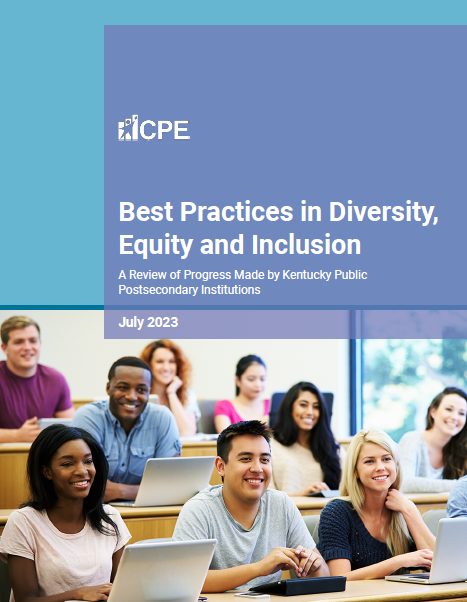 Targeted outreach.
Minimizing financial barriers.
Building pathways from K-12 to college.
Minimizing non-academic barriers to success.
Integrated first-year experience.
Proactive advising and early intervention.
Cultural competency professional development.
Culturally competent hiring policies and procedures.
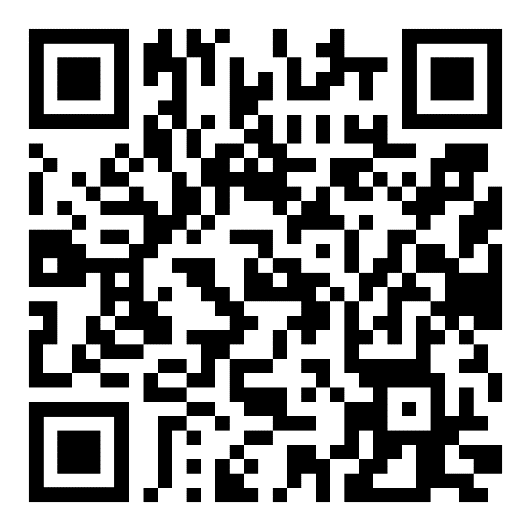 6
Through our efforts, we are seeing improvement close to or above the statewide rate
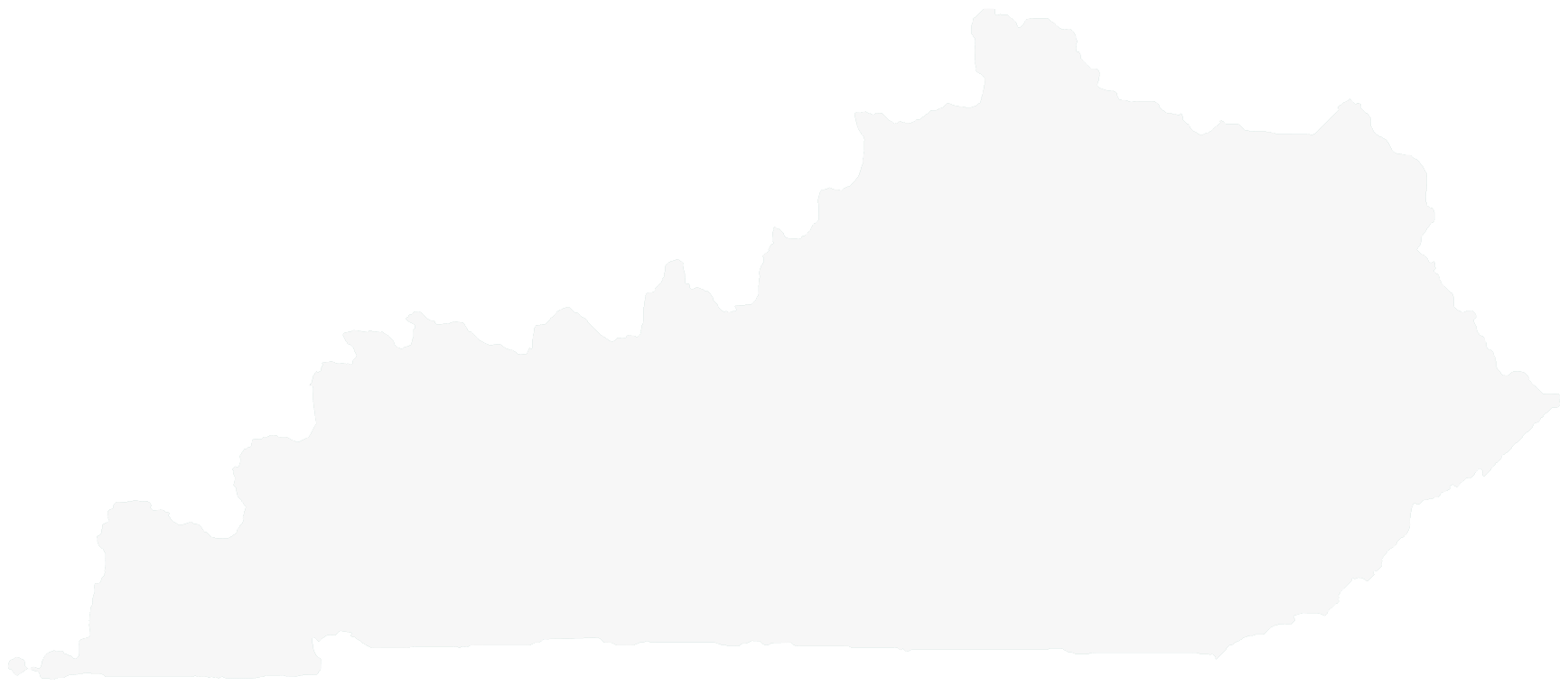 In some cases, the progress rate of our target student groups exceeds overall progress for the sector.
Sources: 2022 and 2024 Progress Reports. CPE Data, Research and Advanced Analytics Unit.
7
CPE initiatives to assist the work of our campuses
Academic Leadership Development Institute (ALDI): Year-long professional development focused on early career, faculty and staff from diverse backgrounds who aspire to leadership positions. 
Cultural Competency Credential Certification: A statewide certification process that recognizes institutions for their work in cultural competence.
Higher EDquity Symposium: An annual event to discuss best practices for ensuring the success of underserved students.Examples:
Caption It: How to Add Captions to Multiple Platforms and Why You Should
Knitting a Stronger Safety Net for First Year Students
Designing Inclusive Communities: How Accessibility Leads to Belonging
8
[Speaker Notes: The goal is to provide participants with a comprehensive view of postsecondary education from both national and statewide perspectives and connect with colleagues who share similar goals. 

Cultivating a Commonwealth for All]
The goal of our work: Moving students and their families into pathways of prosperity
Other benefits:
Access to better healthcare, exercise and enjoy better health.
More likely to be civically engaged.
More likely to read to their children and be more supportive of their education overall.
More likely to find jobs and stay employed, even in a down economy.
Lifetime Earnings
9
Kentucky’s efforts moving forward
Updating the statewide policy.
Adjusting elements of the performance funding model.
Shifting CPE’s work in this area to the P20 unit to better understand student needs.
10
Questions?